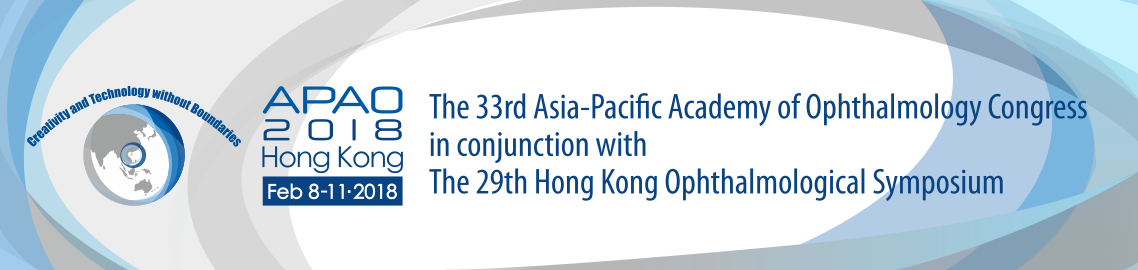 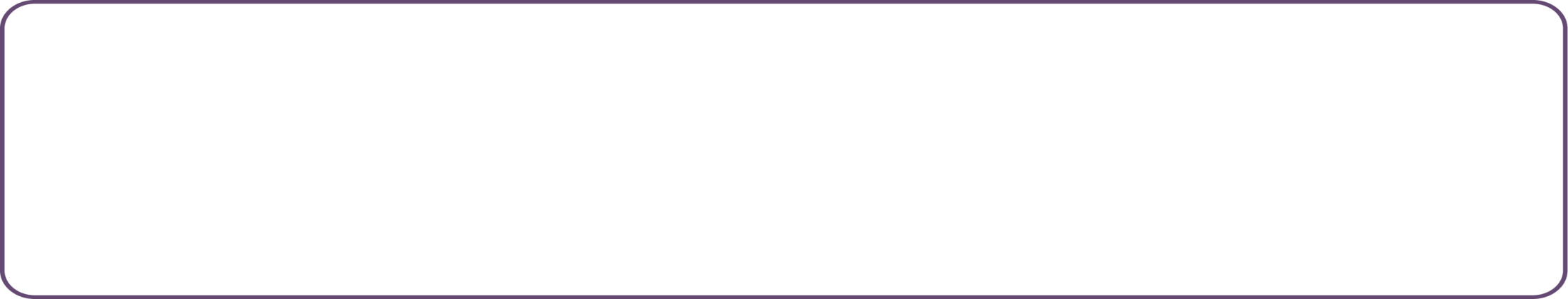 Please use font Arial, size 80, for the abstract title.
Please use font Arial, size 50, for the names and countries/affiliations of all authors.   
Please use font Arial, size 50, for the names and countries/affiliations of all authors
Purpose
Please use font Arial, size 50, for the content.
Example Example  Example  Example  Example Example  Example Example  Example  Example Example Example  Example  Example Example Example  Example Example  Example  Example Example Example  Example  Example  Example Example  Example Example  Example  Example Example Example  Example  Example 

Methods
Example Example  Example Example  Example  Example Example Example  Example  Example  Example Example  Example Example  Example  Example Example Example  Example  Example Example Example  Example Example  Example  Example Example Example  Example  Example  Example Example  Example Example  Example  Example Example Example  Example  Example 

Results
Example Example  Example Example  Example  Example Example Example  Example  Example  Example Example  Example Example  Example  Example Example Example  Example  Example Example Example  Example Example  Example  Example Example Example  Example  Example  Example Example  Example Example  Example  Example Example Example  Example  Example
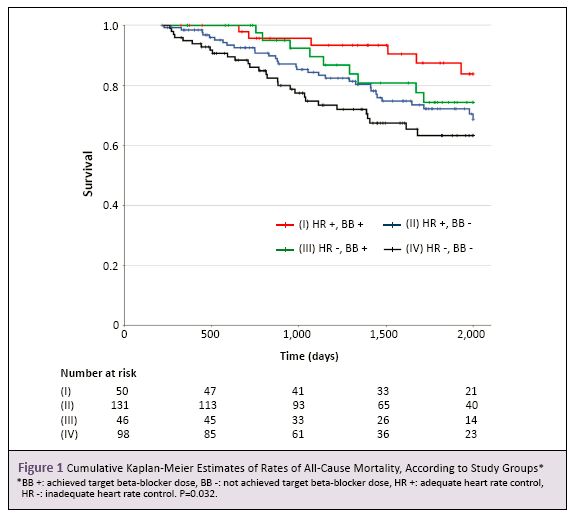 Conclusions
Example Example  Example Example  Example  Example Example Example  Example  Example  Example Example  Example Example  Example  Example Example Example  Example  Example Example Example  Example Example  Example  Example Example Example  Example  Example  Example Example  Example Example  Example  Example Example Example  Example  Example
QR Code